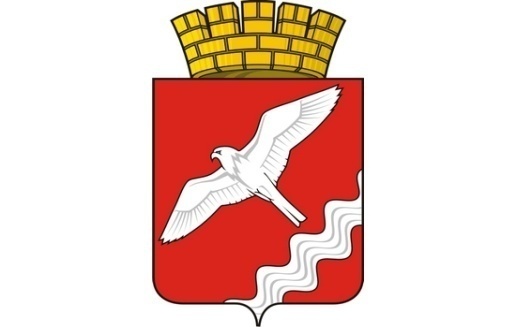 Ревизионная    комиссия    Муниципального образования Красноуфимский округ
Представляет отчет
о деятельности   комиссии по противодействию   коррупции Ревизионной    комиссии    МО Красноуфимский округ   за 2021 год
Осуществление Ревизионной комиссией МО Красноуфимский округ  антикоррупционного контроля  за расходование  средств местного  бюджета
В соответствии с планом работы Ревизионной комиссии   МО Красноуфимский округ на 2021 год за 2021 года проведено:
7 контрольных мероприятий, в ходе которых проверено - 9 муниципальных   учреждений и 2 органа местного самоуправления;
2 экспертно-аналитических мероприятия, в ходе которых проверено - 57 муниципальных   учреждений и 5 органов местного самоуправления;
4 мониторинга об исполнении бюджета МО Красноуфимский округ за 2020 год и 1квартал, 1 полугодие и 9 месяцев 2021 года;
выявлено нарушений и недостатков (без учета   неэффективного использования средств местного бюджета) на сумму   1 658 867,7 тыс. рублей;
установлены факты неэффективного   использования средств местного бюджета на сумму 960,9 тыс. рублей;
направлено  объектам проверки 11 представлений;
материалы 7 контрольных мероприятий направлены   в правоохранительные органы;
в рамках  осуществления  финансового контроля  по результатам  проведенных   мероприятий устранено   финансовых нарушений  на сумму  9064,2  тыс. рублей.
Проведение  экспертизы  муниципальных правовых актов   и их проектов в целях  выявления  в них положений, способствующих   созданию   условий  для  проявления коррупции
Ревизионной комиссией МО Красноуфимский округ проведено 46 экспертиз проектов муниципальных правовых актов
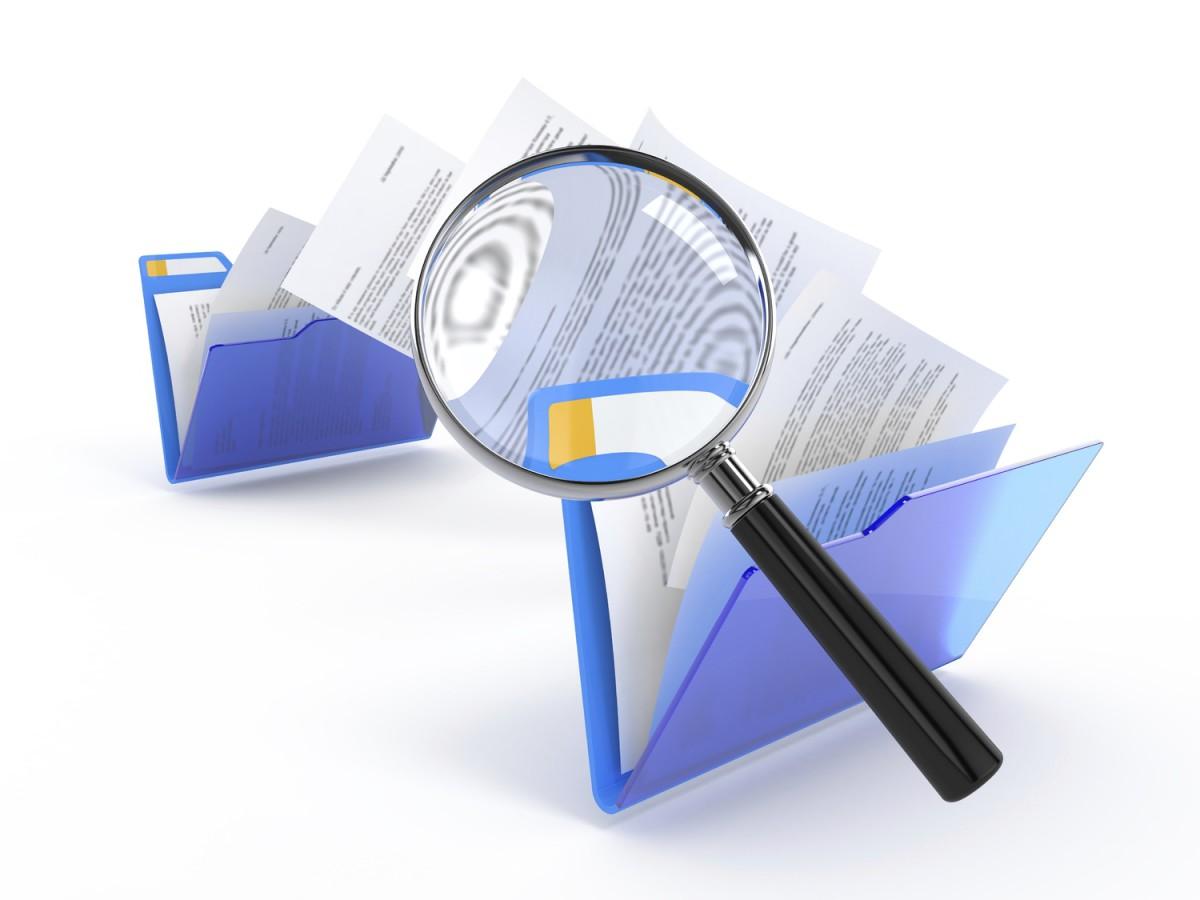 Обеспечение  проверки  сведений  о расходах, доходах  и имуществе   муниципальных  служащих  Ревизионной комиссией МО Красноуфимский округ   и о  расходах, доходах  и имуществе членов их семей
Нарушений по  предоставлению  информации о доходах, расходах, об имуществе  и обязательствах   имущественного характера должностными лицами Ревизионной комиссии МО Красноуфимский округ не установлено.
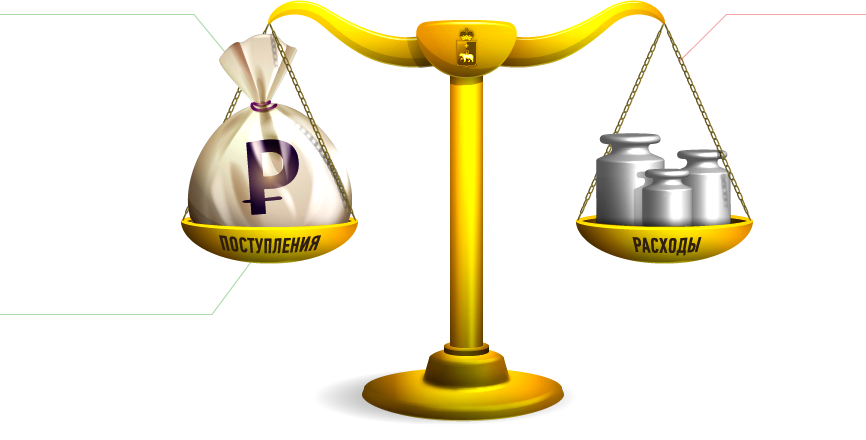 Проведение  заседаний  комиссии  по противодействию  коррупции в  Ревизионной  комиссии  МО Красноуфимский округ
Проведено 5 заседания комиссии по противодействию коррупции Ревизионной комиссии   МО Красноуфимский округ.  
Рассмотрено 7  вопросов.
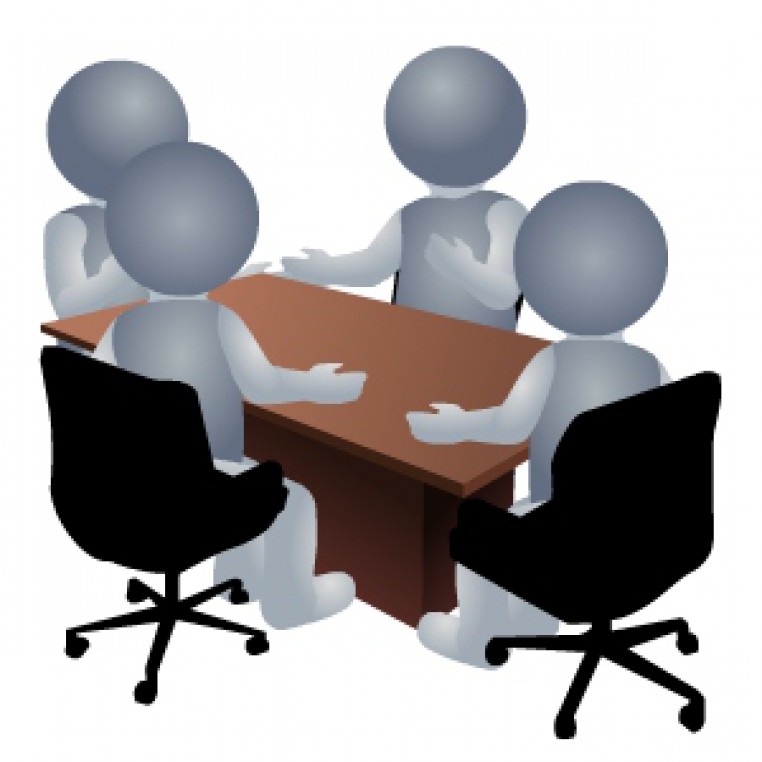 Ревизионной комиссией МО Красноуфимский округ осуществляется постоянное взаимодействие с органами местного самоуправления, правоохранительными органами, средствами массовой информации, в том числе общественными объединениями, участвующими в реализации антикоррупционной политики, по вопросам противодействия   коррупции.
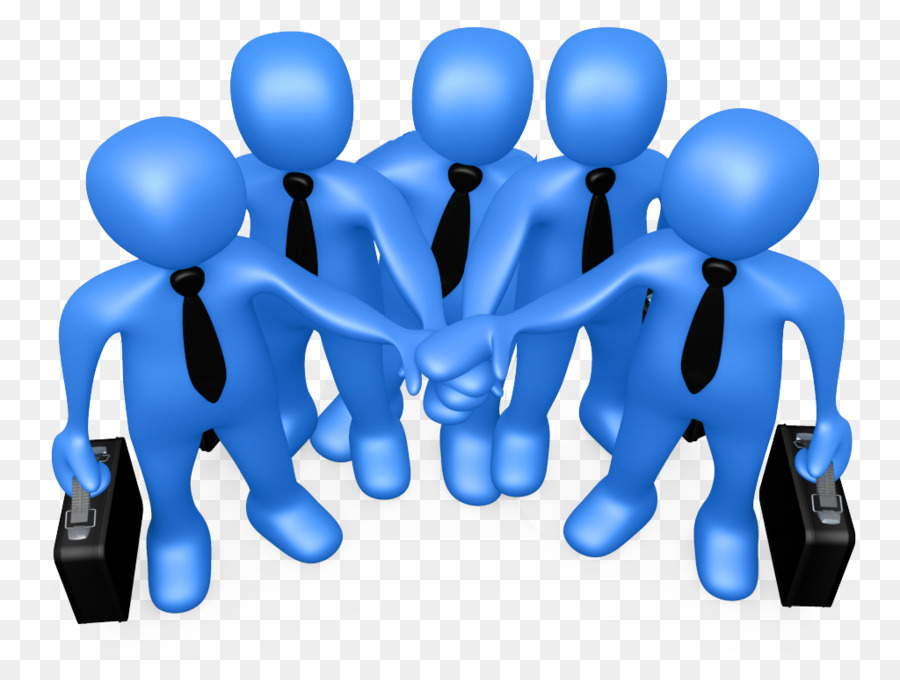 Обеспечение постоянного обновления     информации  по   противодействию  коррупции  на  официальном  сайте  Ревизионной  комиссией МО Красноуфимский округ
На официальном    сайте  Ревизионной комиссии   МО Красноуфимский  округ в разделе «Противодействие коррупции» постоянно обновляются информационные   материалы.
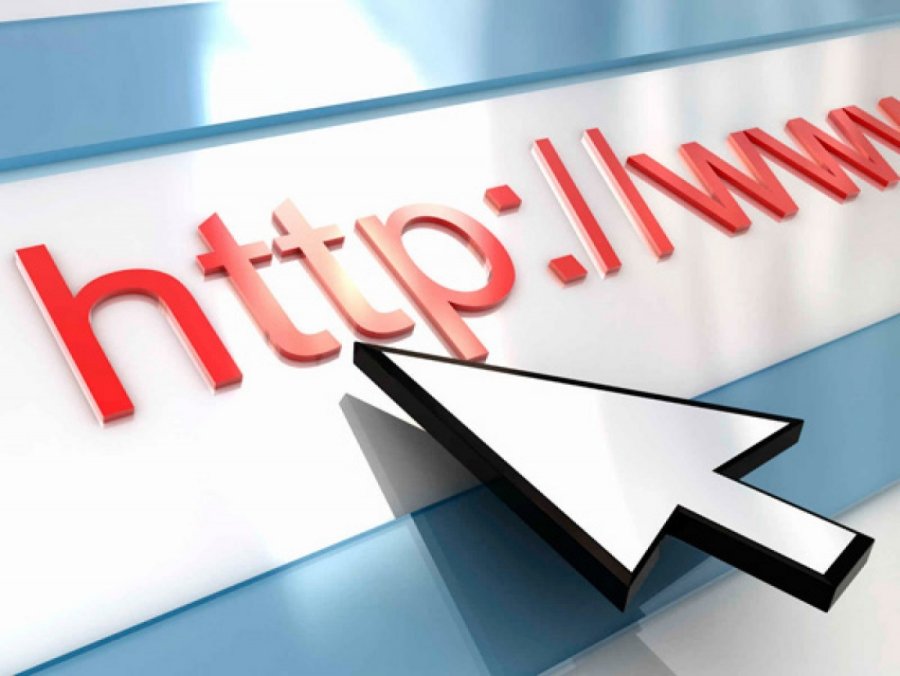 По мере необходимости Ревизионной комиссией   МО Красноуфимский  округ осуществляется подготовка, изменения и дополнения   нормативно-правовых  актов по вопросам   организации   и реализации   мероприятий, касающихся  антикоррупционной политики.
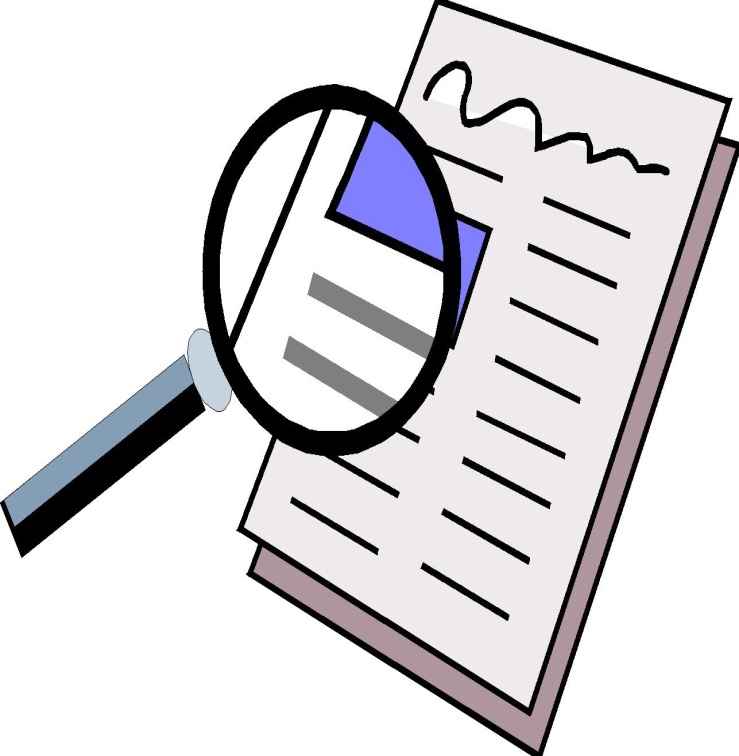 Отчёт   о деятельности  Ревизионной  комиссией МО Красноуфимский округ    по   противодействию  коррупции  утвержден   распоряжением от  13.01.2021 № 2.
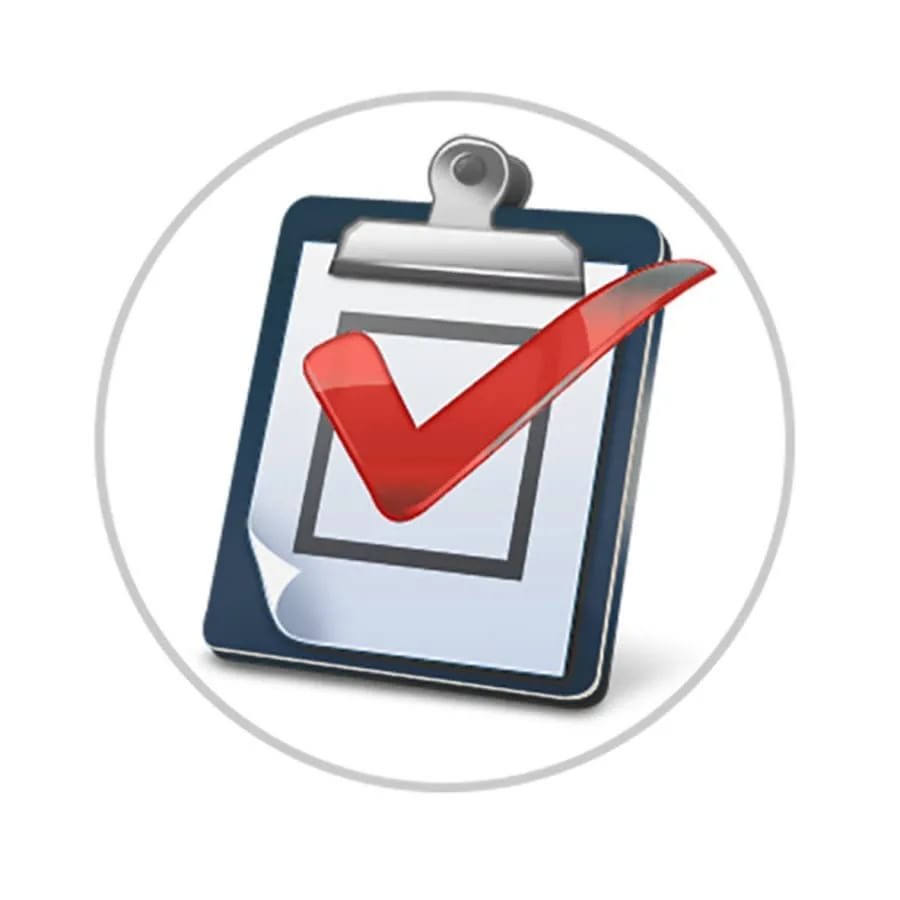 Публикация  отчета о  деятельности  комиссии  по противодействию   коррупции  в  Ревизионной комиссии  МО  Красноуфимский   округ
размещен на  сайте в 1 квартале
квартале  2021 года
за 2020год.
размещен на сайте во 2 квартале  2021 года
за 1 квартал 2021года
за 1полугодие  2021года
размещен на сайте в 3 квартале  2021 года
размещен на сайте в 4 квартале                2021 года
за 9 месяцев  2021года
Председатель Ревизионной комиссии МО Красноуфимский округ И.Г. Тебнева в 3 квартале  2021 года прошла обучение по дополнительной профессиональной программе «Профилактика коррупции в организации»; 
В 4 квартале  2021 года Ревизионной комиссией МО Красноуфимский округ в режиме видео-конференц-связи принято участие в методическом семинаре, проводимом Департаментом противодействия коррупции и контроля Свердловской области, на тему «О совершенствовании работы по профилактике коррупционных и иных правонарушений в органах местного самоуправления муниципальных образований, расположенных на территории Свердловской области».
Спасибо за внимание!